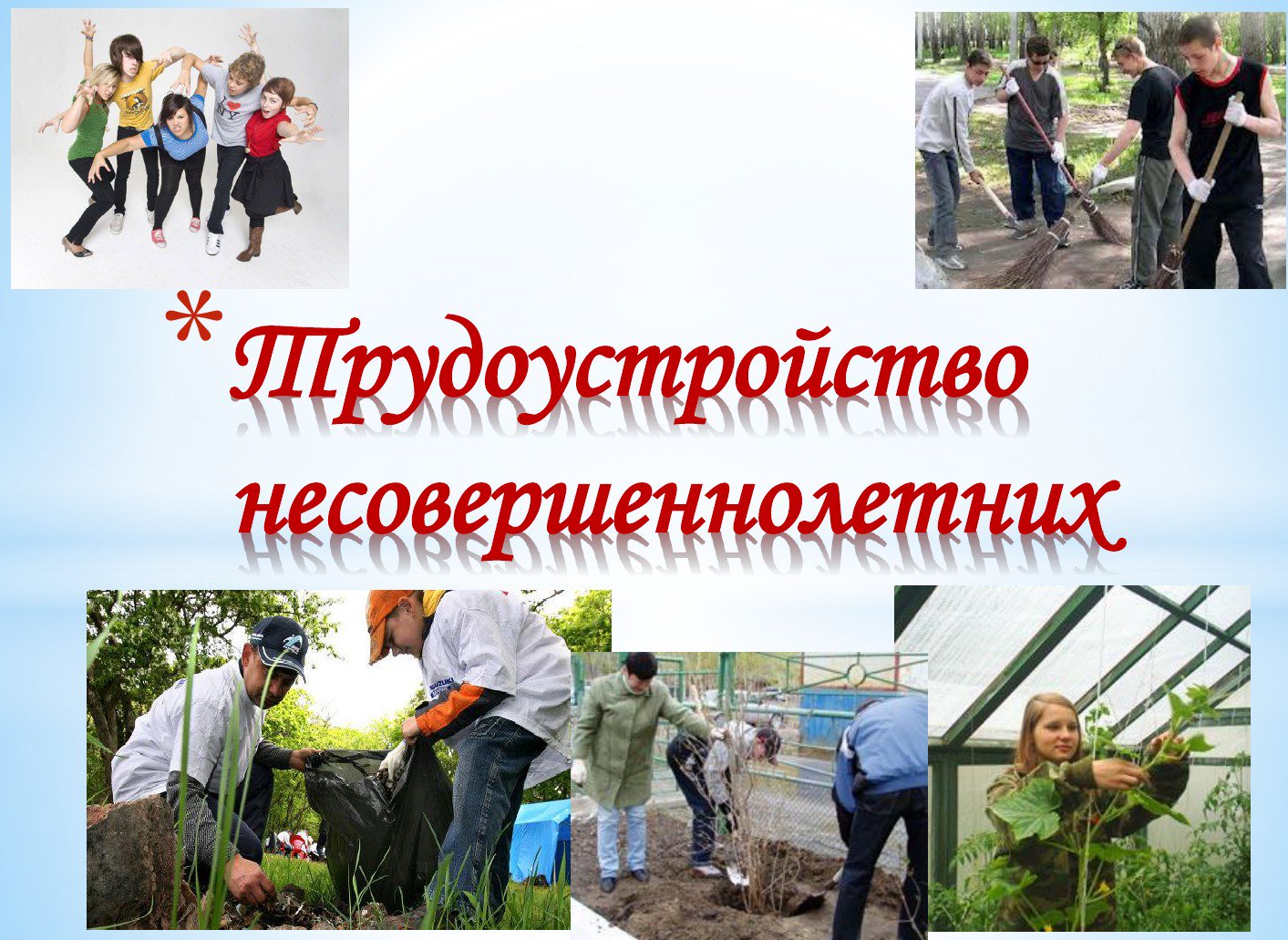 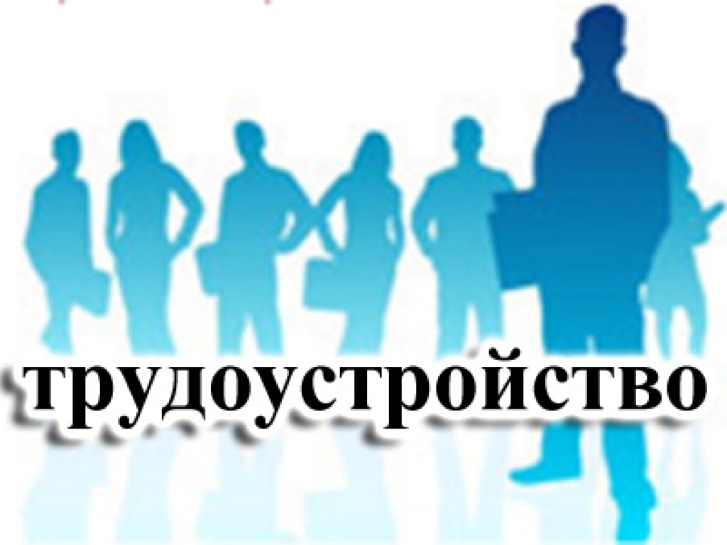 Муниципальное автономное учреждение «Дом молодежных организаций» муниципального района Похвистневский Самарской области
в рамках подпрограммы «Организация временного трудоустройства несовершеннолетних граждан в возрасте от 14 до 18 лет в период каникул и свободное от учебы время» муниципальной программы «Развитие детских и молодежных организаций в муниципальном районе Похвистневский 
на 2018 – 2022 гг.» организует трудоустройство несовершеннолетних
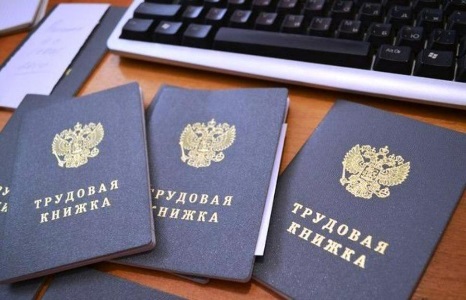 КАК: оформление по трудовой книжкеКЕМ: уборщик территорииКОГДА: июль-август, 1 период -12 дн., в день 2 ч. - 14-15 лет, 3 ч. – 16-17 лет
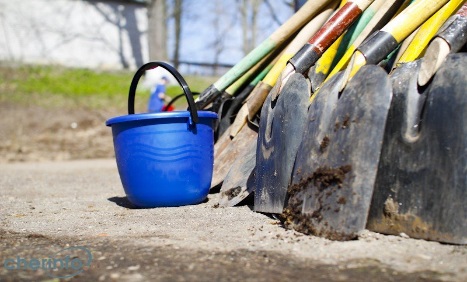 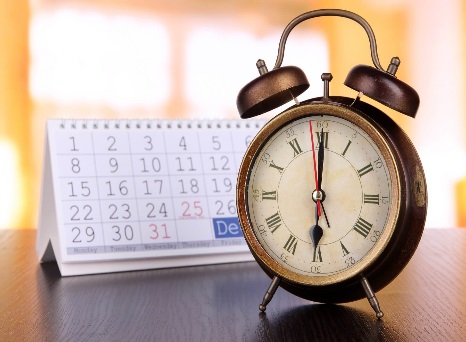 СКОЛЬКО:  пропорционально отработанному времени
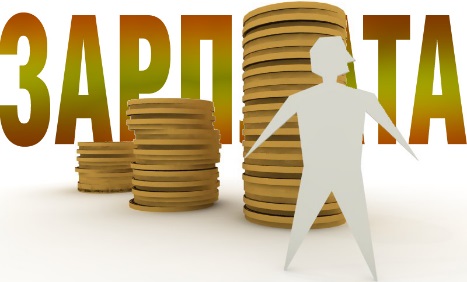 1) Собственноручно написанное заявление о приеме на работу;2) Ксерокопию паспорта (две страницы);3) ИНН;4) Страховое свидетельство государственного пенсионного            страхования;5) Письменное согласие одного из родителей на временное         трудоустройство и обработку персональных данных;6) Справку с места учебы или ксерокопию документа об       образовании;7) Медицинская справка по форме 086У;8) Трудовую книжку;9) Ксерокопию сберегательной книжки Сбербанка РФ (тип      вклада Универсальный) или выписку по счету;10) Справку о составе семьи (в поселении);11) Справка об отсутствии судимости;12) Копию документа, подтверждающего социальный статус        (КДН, ОДН, многодетная, одинокая семья и т.п.);13) Письменное согласие МКУ «Управление опеки» (для лиц в        возрасте 14-15 лет, не окончившие 9 классов);14) Документы воинского учета (для лиц старше 17 лет).            ;
В ПРИОРИТЕТЕ несовершеннолетние:* состоящие на учете в Комиссии по делам несовершеннолетних и защите их прав при Администрации м.р. Похвистневский;* состоящие на профилактических учетах в ОДН, Центр Семья и т.п.;* относящиеся к малоимущим семьям;* из неполных семей;* из многодетных семей.
г. Похвистнево, ул. Ленинградская, д.9, каб.11телефон 8(84656) 2-50-27dmopr@mail.ruМАУ «Дом молодежных организаций» муниципального района Похвистневскийспециалист по работе с  молодежью Иванайская Алеся Юрьевна  89272959111